النظريات المفسرة لحرية الاعلام
المحاضرة الرابعة
في تفسير علاقة الصحافة بالسلطة في المجتمع عبر التاريخ نجد مجموعة من النظريات التي تفسر تطور الصحافة ودورها في المجتمع وعلاقتها بالسلطة الحاكمة ، أو فلسفة الصحافة بشكل عام ،قسمت هذه النظريات إلى الأربع نظريات المعروفة والمتداولة في كافة المراجع الخاصة بنظريات الاعلام والتي يصطلح علها بالنظريات التقليدية والمتمثلة في:
1- النظرية السلطوية 
2- النظرية الليبرالية (الحرية) 
3- نظرية المسئولية الاجتماعية 
4- النظرية الشيوعية 
بالإضافة إلى ثلاث نظريات حديثة متمثلة في:
1- النظرية التنموية
2- نظرية المشاركة الديمقراطية
3- نظرية التبعية الإعلامية
وفيما يلي سنتطرق لهذه النظريات من حيث سياق ظهورها وأهم أفكارها
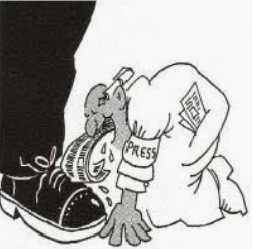 النظرية السلطوية
نشأت هذه النظرية في القرن السادس عشر والقرن السابع عشر في انجلترا، وكانت منتشرة انتشارا عظيما ولا تزال تمارس في كثير من الدول حتى الآن ومصدرها فلسفة السلطة المطلقة للحاكم أو لحكومته أو كليهما معا، نلمح ذلك في نظريات أفلاطون و أرسطو و ميكيافيلي، وهيجل، وغرضها  الرئيسي  هو حماية وتوطيد سياسة الحكومة القابضة على زمام الحكم وخدمة الدولة، من منطلق أن الشعب غير جدير بأن يتحمل المسؤولية أو السلطة، ومن بين أفكارها ما يلي:
لا يعمل في الصحف أو يصدرها إلا من يستطيع الحصول على ترخيص من الحاكم أو الهيئات التابعة له. 
يتم الإشراف على الصحف بواسطة الحكومات، كما تفرض الرقابة عليها.
يحظر نقد الجهاز السياسي والموظفين الرسميين.
ملكية الصحف قد تكون خاصة أو عامة، ولكنها في كل الأحوال أداة لترويج سياسات الحكومة ودعمها.
يجب على وسائل الإعلام فيها أن تدعم الحكومة في السلطة لكي يستطيع المجتمع أن يتقدم وأن تصل الدولة إلى أهدافها.
الصفوة التي تحكم الدولة توجه العامة التي لا تعتبر مؤهلة لاتخاذ القرارات السياسية.
العمل بالصحافة بمثابة امتياز خاص يمنح بواسطة القائد الوطني، لذلك فالصحفي مدين بالالتزام للقائد وحكومته
إن هذه الفلسفة الصحفية كانت ومازالت القاعدة أو الأساس لكثير من أنظمة الصحافة في العالم، وهي تدين  بوجودها للحكومة، وتعمل لدعم السلطة التي منحتها حق البقاء، وحرية وسائل الإعلام في ظل هذه النظرية توجد بالقدر الذي تسمح به القيادة الوطنية في أي وقت.
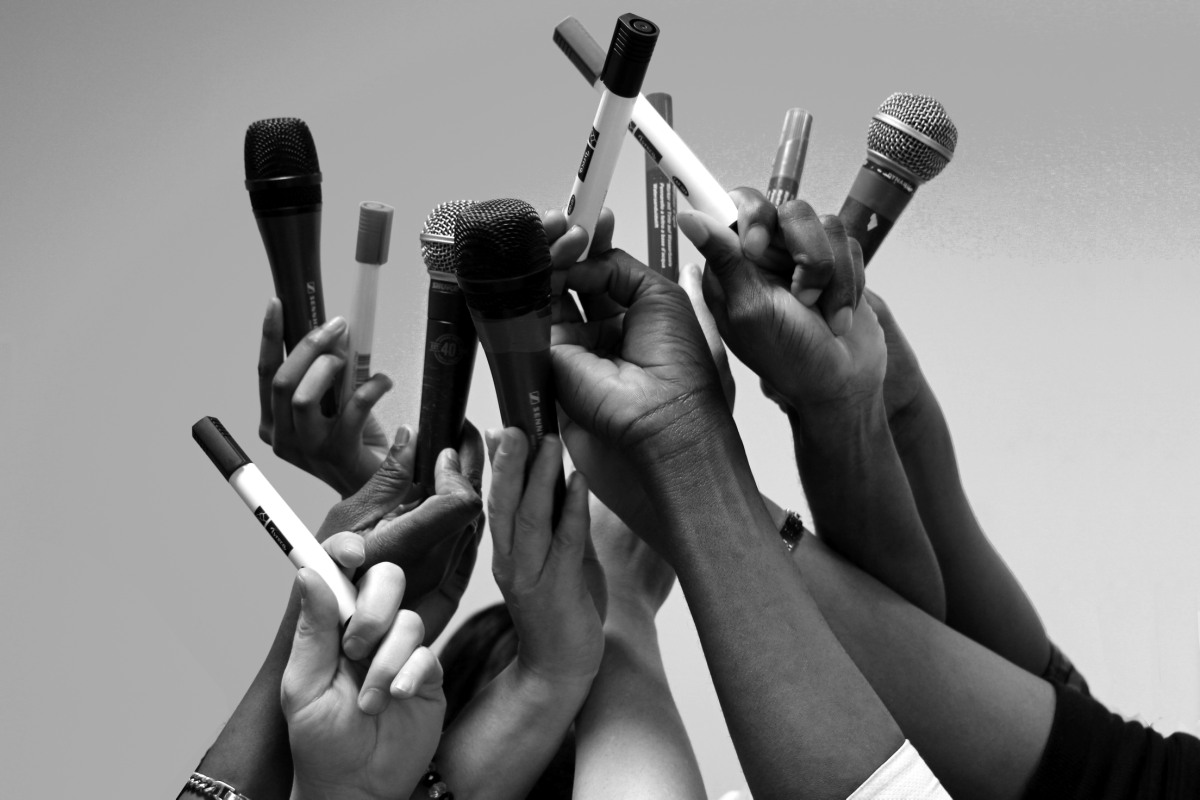 نظرية الحرية (الليبرالية)
تعود هذه النظرية بشكل أساسي إلى عصر النهضة الأوربية، وبالتحديد القرنين الثامن عشر والتاسع عشر، حيث بلور عدد من المفكرين الأوربيين الكثير من المبادئ التي تحدت الأفكار السلطوية التي سادت حتى بداية عصر النهضة الأوربية، وكان من أبرزهم المفكر الإنجليزي جون ميلتون الذي كتب عام 1664  يقول : " إن حرية النشر بأي واسطة ومن قبل أي شخص مهما كان اتجاهه الفكري، هي حق من الحقوق الطبيعية لجميع البشر، ولا نستطيع أن نقلل من حرية النشر بأي شكل وتحت أي عذر"
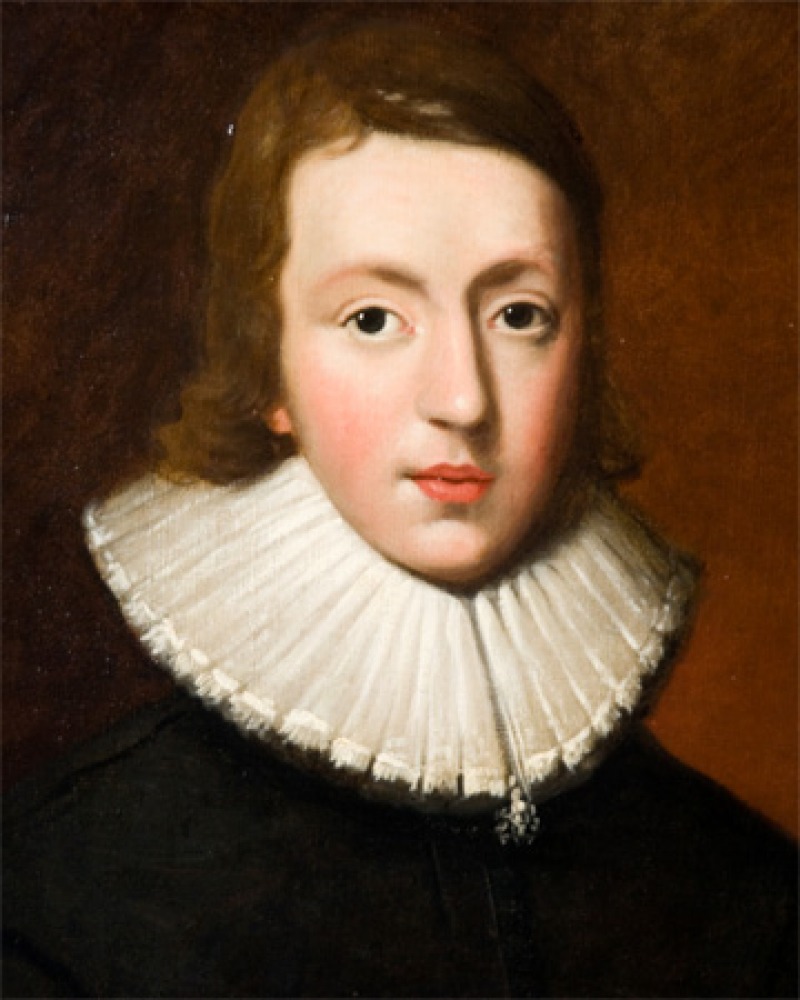 كما شارك جون لوك في بلورة عدد من الأفكار حول الحرية التي عرفها بأنها الحق في فعل أي شيء تسمح به القوانين. وكان لوك قد قدم إلى البرلمان الإنجليزي بيانا هاجم فيه تقييد حرية الصحافة عام 1665 ، واضطر البرلمان في ذلك الوقت لإلغاء قانون كان قد قام بإصداره لفرض الرقابة الوقائية على الصحف.  لكن الانتصار الأول للنظرية الليبرالية على النظرية السلطوية أو نظرية السلطة لم يتحقق إلا خلال القرن الثامن عشر حين أصدر البرلمان البريطاني قرارا أكد على حظر أية رقابة مسبقة على النشر، كما أباح للأفراد إصدار الصحف دون الحاجة إلى الحصول على ترخيص من السلطة.
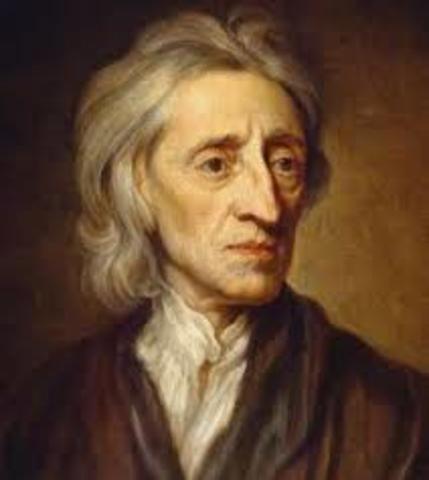 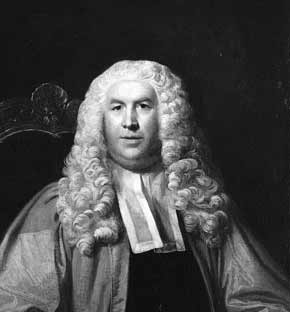 وقد جاء هذا نتيجة لأفكار المفكر الإنجليزي بلاكستون الذي أكد على أن حرية الصحافة ضرورية لوجود الدولة الحرة، وذلك يتطلب عدم وجود رقابة مسبقة على النشر، وإن كان من الممكن أن يتعرض الصحفي للعقاب بعد النشر إذا تضمن هذا النشر جريمة، كما أن كل إنسان حر في أن ينشر ما يشاء على الجمهور، ومنع ذلك هو تدمير لحرية الصحافة.
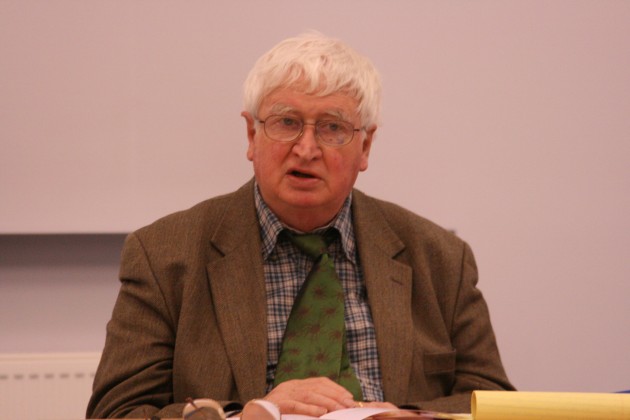 ويحدد المفكر الإعلامي السويدي دينيس ماكويل العناصر الرئيسية لنظرية الحرية فيما يلي:
1- أن النشر يجب أن يكون حرا من أية رقابة مسبقة.
2- من حق الأفراد والجماعات أن يمتلكوا صحفا وغيرها من وسائل الإعلام دون الحصول على ترخيص مسبق من السلطة.
3- أن النقد الموجه إلى أية حكومة أو حزب سياسي أو مسئول رسمي يجب ألا يكون محلا للعقاب حتى بعد النشر.
4-  ألا يكون هناك أي نوع من الإكراه أو الالتزام بالنسبة للصحفي.
5-  عدم وجود أي نوع من القيود على جمع المعلومات للنشر بالوسائل القانونية.
6- ألا يكون هناك أي قيد على تلقى أو إرسال المعلومات عبر الحدود القومية.
7- يجب أن يتمتع الصحفيون بالاستقلال المهني داخل مؤسساتهم الصحفية.
لقد تعرضت نظرية الحرية للكثير من الملاحظات والانتقادات، حيث أصبحت وسائل الاعلام و تحت شعار الحرية تعرّض الاخلاق العامة للخطر وتقحم نفسها في حياة الناس الخاصة دون مبرر وتبالغ في الأمور التافهة من أجل الاثارة. كما أن الاعلام أصبح يحقق أهداف الأشخاص الذين يملكونه على حساب مصالح المجتمع. فالحرية المطلقة تعني الفوضى.
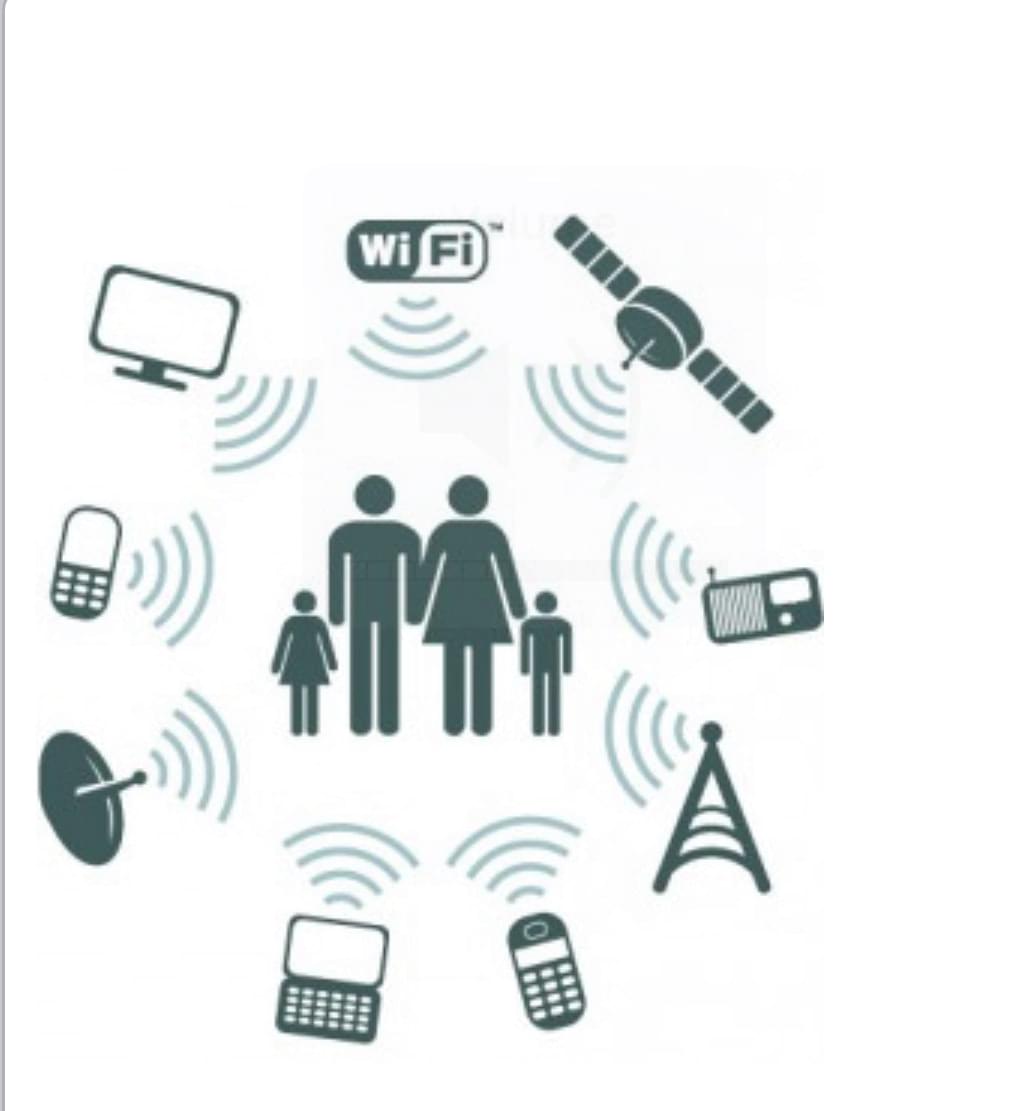 نظرية المسؤولية الاجتماعية
بدأت المراجعات النقدية لنظرية الحرية ابتداء من العقد الثاني من القرن العشرين، ولكنها بلغت ذروتها عند نهاية الحرب العالمية الثانية عندما تشكلت لجنة لحرية الصحافة مكونة من اثني عشر أستاذا أكاديميا يرأسهم البروفيسور روبرت هوتشنز وضمت بين أعضائها أبرز نقاد الصحافة الأمريكية مثل وليم ديفرز وتيودور بترسون. وقد أجرت اللجنة دراستها على الصحافة الأمريكية بتمويل من مجلة تايم الأمريكية ودائرة المعارف البريطانية وقدمت تقريرها في كتاب أعدته اللجنة كاملة 1947  بعنوان :
" صحافة حرة و مسئولة " وفي دراسة أخرى كتبها وليم هوكنج عضو اللجنة في مؤلف بعنوان "حرية الصحافة "وهي الكتابات التي صاغت نظرية المسئولية الاجتماعية .
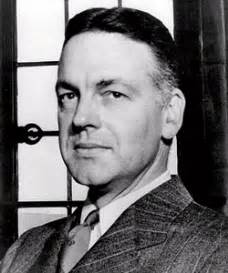 ولقيت دعوة لجنة حرية الصحافة لصحافة حرة ومسئولة صدى داخل الولايات المتحدة وخارجها في بلدان أوربا وعلى رأسها المملكة المتحدة، فتشكلت اللجنة الملكية الأولى للصحافة عام 1949 ودعت إلى ضرورة إحساس العاملين في الصحافة بمسئوليتهم الاجتماعية، حيث تقوم الفكرة المحورية لأفكار هذه النظرية على التنظيم الذاتي الاختياري لمهنة الصحافة فتقوم الصحافة بتنظيم نفسها وفقا لمعايير هذه النظرية إلى جانب تشكيل مجلس للصحافة. ووافق الممارسون في الولايات المتحدة على أن الحرية السلبية في النظرية الليبرالية غير مرغوبة في المجتمع الحديث، وأن الحرية لابد أن ترتبط بالمسئولية، فالإنسان ليس كائنا عاقلا راشدا بل عرضة لعمليات تأثير واسعة النطاق من قبل خبراء العلاقات العامة.
وأدت التطورات في مجال الإعلام إلى رؤية مفادها أن حرية الصحافة ليست حقاً طبيعياً لكنها امتياز منح على أساس أن تشكل فائدة للمجتمع ولذا فإنها حتى تستمر لابد أن تكون حرية مسئولة.
ونص تقرير لجنة حرية الصحافة لعام 1947 على أن صناعة الإعلام في الولايات المتحدة يجب أن تستمر في يد القطاع الخاص واضعة في اعتبارها المصلحة العامة، ووضعت اللجنة مجموعة تصورات حول وظائف الصحافة في المجتمع الحديث، وعددًا من التوصيات للحكومة، وللمؤسسات.
يلخص دينيس ماكويل المبادئ الأساسية لنظرية المسئولية الاجتماعية في الجوانب التالية:
1-  أن الصحافة وكذلك وسائل الإعلام الأخرى يجب أن تقبل وأن تنفذ التزامات معينة للمجتمع.
2- أن هذه الالتزامات يمكن تنفيذها من خلال الالتزام بمعايير مثل الحقيقة والدقة والموضوعية والتوازن.
3-  لتنفيذ هذه الالتزامات يجب أن تنظم الصحافة نفسها بشكل ذاتي.
4-  أن الصحافة يجب أن تتجنب نشر ما يمكن أن يؤدى إلى الجريمة والعنف والفوضى الاجتماعية.
5-  أن الصحافة يجب أن تكون متعددة وتعكس تنوع الآراء وتلتزم بحق الرد.
6-  أن للمجتمع حقا على الصحافة هو أن تلتزم بمعايير رفيعة في أدائها لوظائفها.
7- أن التدخل العام يمكن أن يكون مبرراً لتحقيق المصلحة العامة.
ويلاحظ أن هذه النظرية قد طرحت بعض الحلول التي تتمثل في التنظيم الذاتي لمهنة الصحافة، وذلك من خلال إصدار مواثيق شرف مهنية لحماية حرية التحرير الصحفي والممارسة الصحفية، وإصدار قوانين للحد من الاحتكار، وإنشاء مجالس للصحافة مهمتها الحفاظ على حرية الصحافة وبحث شكاوى الجمهور ضد الصحف إلى جانب إنشاء نظام لتقديم إعانات للصحف.
ولكن مجمل الأفكار التي طرحتها هذه النظرية لم تتح لها فرصة التنفيذ بشكل كامل، فقد نظر الصحفيون الأمريكيون إلى هذه الأفكار على أنها تمثل اتجاهاً نحو الاشتراكية وخطرا على حرية الصحافة، كما عارضت هذه الأفكار بشدة مجموعات ملاك الصحف.
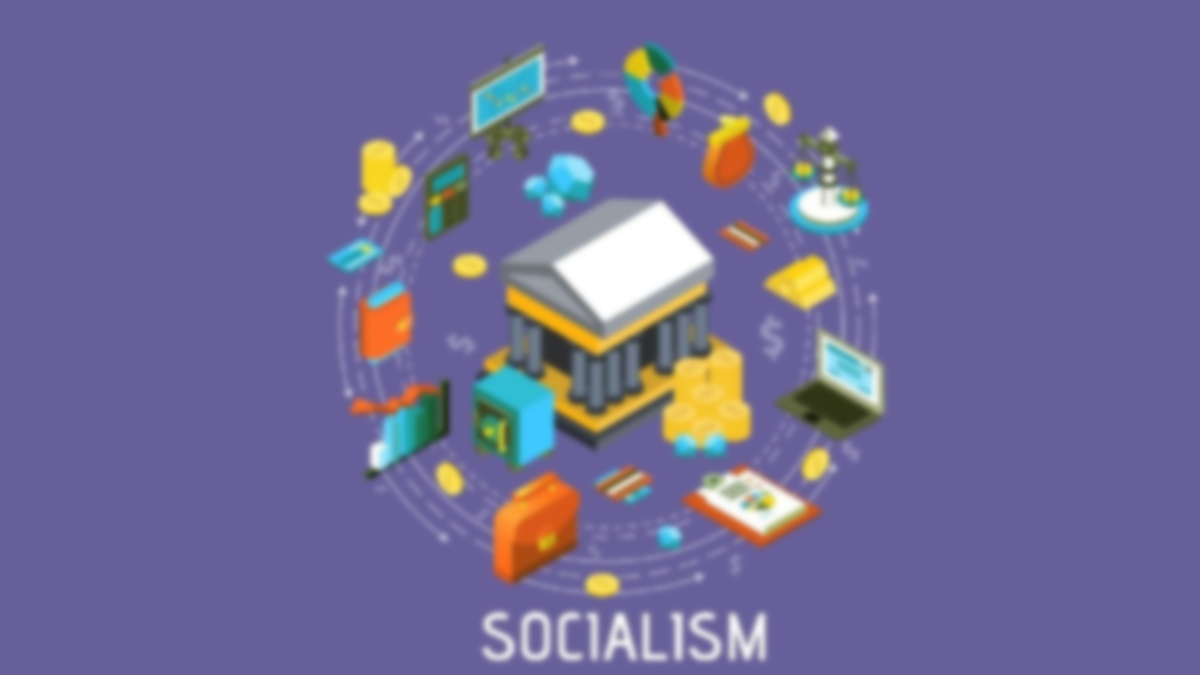 النظرية الاشتراكية
شهد الربع الأول من القرن العشرين ميلاد نظرية الصحافة الشيوعية، ويعتبر كارل ماركس الأب الشرعي لهذه النظرية متأثرا بفلسفة زميله الألماني جورج هيجل. وترتكز هذه النظرية على أن وظائف وسائل الإعلام في المجتمع الشيوعي  هي نفسها وظائف جهاز الحكم وهى بقاء وتوسع النظام الاشتراكي، وأن هذه الوسائل يجب أن توجد لنشر السياسة الاشتراكية، وفى ظل هذه النظرية فإن وسائل الإعلام الجماهيرية تعتبر أدوات للحكومة وجزاء لا يتجزأ من الدولة، والدولة يجب أن تملك وتقوم بتشغيل هذه الوسائل، والحزب الشيوعي هو الذي يقوم بالتوجيه، وتسمح النظرية الشيوعية بالنقد الذاتي مثل الحديث عن الفشل في تحقيق الأهداف الشيوعية.
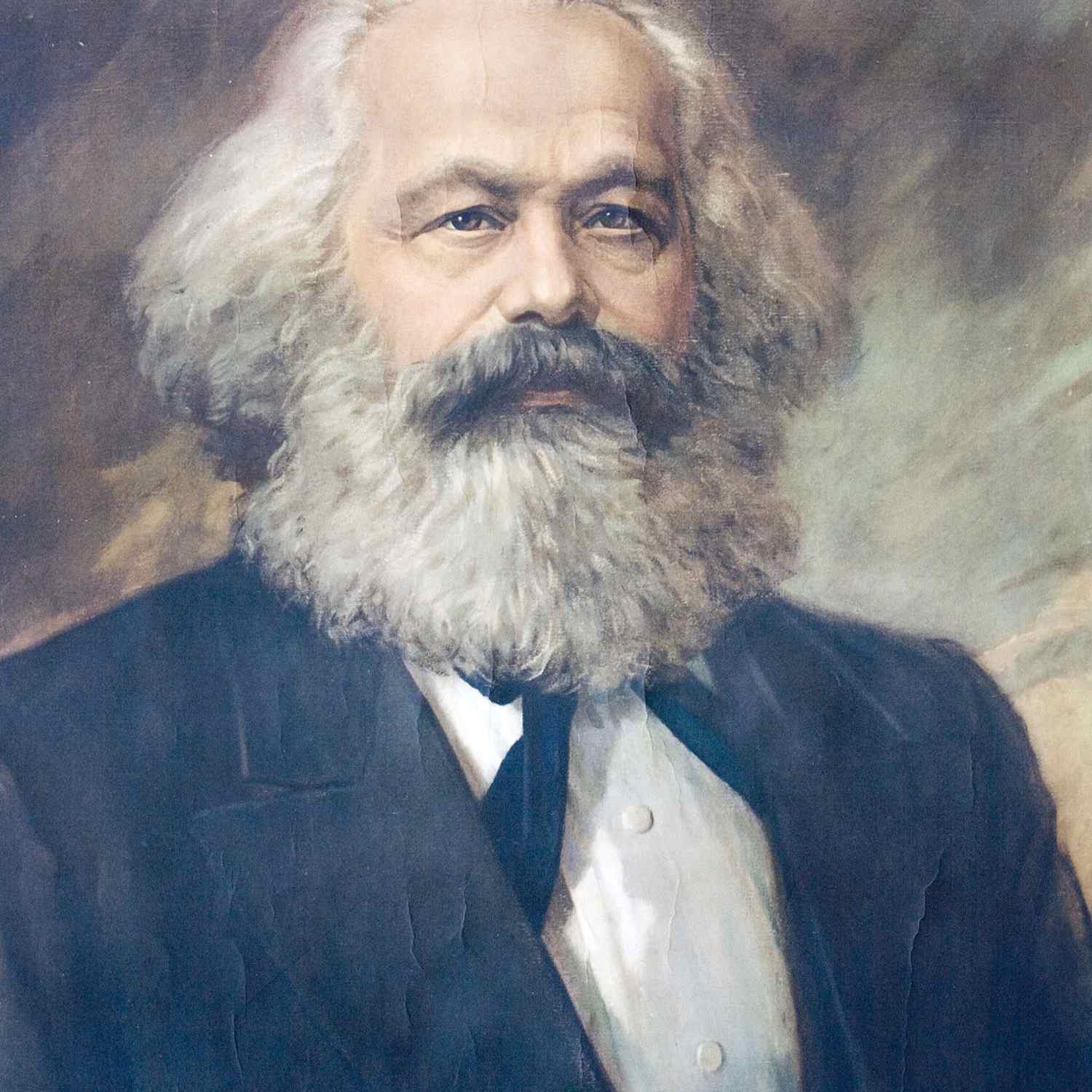 تقوم هذه النظرية على عدة أسس هي:
- أن وسائل الإعلام يجب أن تخدم مصالح الطبقة العاملة وتكون تحت سيطرتها.
- حظر الملكية الفردية للصحف ووسائل الإعلام.
-  من حق المجتمع فرض الرقابة والإجراءات والقيود القانونية لمنع نشر أية أفكار ضد الاشتراكية ومن حق المجتمع أن يعاقب الصحفيين.
وقد استخدمت النظرية الشيوعية مفردات كثيرة كشعارات تكافؤ الفرص والمساواة والعدالة الاجتماعية والتقدم الثقافي ورفع الاستغلال عن طبقات الشعب
العامل، ولقد ثبت عند التطبيق أن بعض تلك المفردات ظلت مجرد شعارات إعلامية.
وبانهيار الشيوعية وسقوط الاتحاد السوفياتي في عام 1989 على يد الرئيس السوفياتي ميخائيل خورباتشوف، تلقت النظرية الشيوعية في الإعلام المصير نفسه بعد أن تكشف كيف أخفت وسائل الإعلام في ظل هذه النظرية الكثير من المعلومات عن الجماهير نتيجة للقيود الصارمة التي كانت مفروضة عليها.
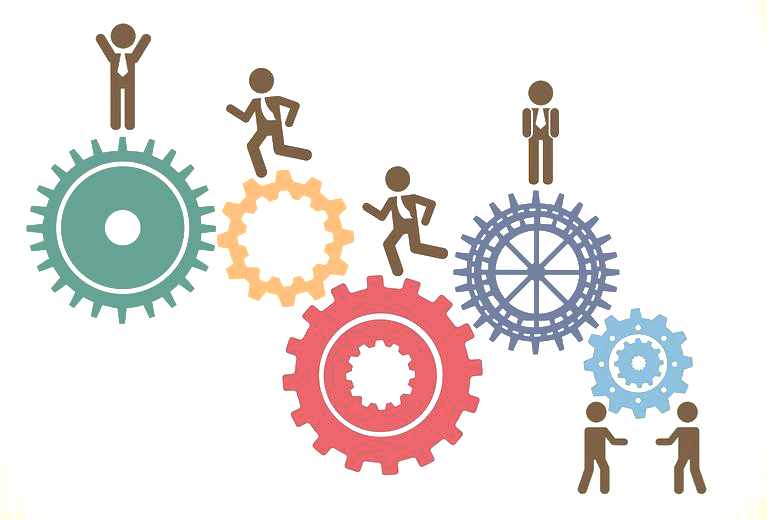 النظرية التنموية
ظهرت هذه النظرية في الثمانينات من القرن الماضي، وتقوم على الأفكار والآراء التي وردت في تقرير " واك برايل" حول مشكلات الاتصال في العالم الثالث، فالأوضاع المتشابهة في دول العالم الثالث آنذاك تستبعد تطبيق نظريات الاعلام المشار إليها سابقا (الأربعة التقليدية) في حين تعتبر النظرية التنموية مفيدة ومهمة لدول العالم الثالث لأنها تستبعد التبعية وتعارض سياسة الهيمنة الخارجية كما أن مبادئها تعمل على تأكيد الهوية الوطنية والسيادة القومية والخصوصية الثقافية للمجتمعات
وتتلخص أفكار هذه النظرية في النقاط الآتية: 
أن وسائل الاعلام يجب أن تقبل بأداء المهام التنموية بما يتفق والسياسة الوطنية القائمة. 
أن حرية وسائل الاعلام ينبغي أن تخضع للقيود التي تفرضها الأولويات التنموية والاحتياجات الاقتصادية للمجتمع. 
يجب أن تعطي وسائل الاعلام أولوية للثقافة الوطنية واللغة الوطنية في محتوى ما تقدمه. 
أن الصحفيين والإعلاميين لهم الحرية في جمع وتوزيع المعلومات والأخبار. 
أن وسائل الاعلام مدعوة في إعطاء أولوية فيما تقدمه من أفكار ومعلومات لتلك الدول النامية الأخرى. 
أن للدولة الحق في مراقبة وتنفيذ أنشطة وسائل الاعلام واستخدام الرقابة خدمة للأهداف التنموية.
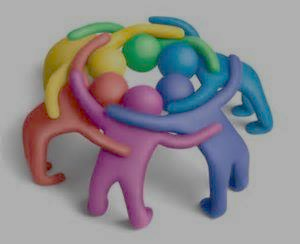 نظرية المشاركة الديمقراطية
تعطي هذه النظرية أهمية قصوى لبدائل إعلامية جديدة بعيدة عن الوجه التجاري والاحتكاري، وتؤكد على دور المستقبل الإعلامي في صناعة مادة الاتصال، وتؤسس حقوق المستقبل في الرد وابداء الرأي وصناعة الموضوعات، وتفترض عدة فروض تتواءم مع الأدوار والوظائف التي تحققها وسائل الاعلام في المجتمعات الديمقراطية وهي: حق المواطن في النفاذ والوصول إلى وسائل الاعلام واستخدامها طبقا للاحتياجات التي يحددونها، وأن سبب وجود وسائل الاعلام في الأساس هو خدمة جمهورها، وأن تنظيم وسائل الاعلام ومحتواها لا يجب أن يكون خاضعا للسيطرة المركزية القوية، وأن وسائل الاعلام التي تتسم بالتفاعل والمشاركة يتعاظم دورها في المجتمع الديمقراطي. 
	ووسائل الاعلام، التي تقوم في ظل هذه النظرية، سوف تهتم أكثر بالحياة الاجتماعية وتخضع للسيطرة المباشرة من جمهورها، وتقدم فرصا للمشاركة على أسس يحددها الجمهور بدلا من المسيطرين عليها.
نظرية التبعية الاعلامية
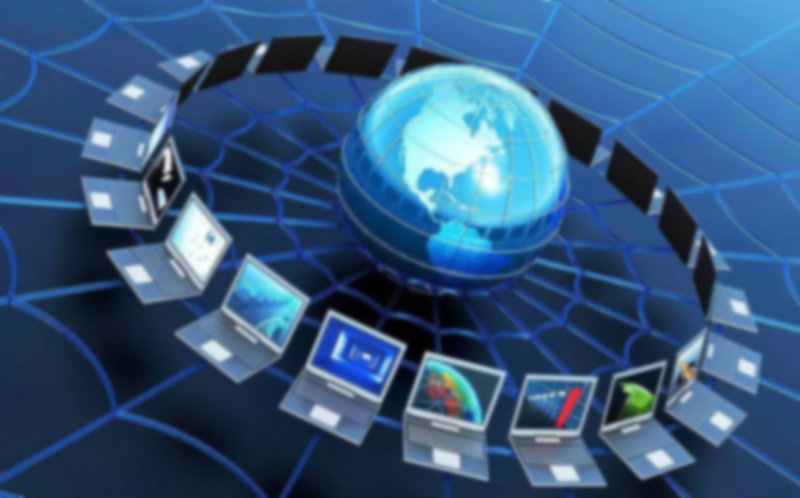 ظهرت هذه النظرية في دول أمريكا اللاتينية، في حقبة ما بعد الاستقلال، كرد فعل لإخفاق نظريات التحديث الغربية في تفسير أسباب التخلف في الدول النامية، وتتلخص في أن ما تقدمه الدول الصناعية من تكنولوجيا إعلامية وأنظمة وممارسات مهنية وبرامج ومواد إعلامية للدول النامية لاستهلاكها يعمل على صنع وتعميق التبعية لهذه الدول، وزيادة اعتمادها على الدول الصناعية المتقدمة.
ويقول منظري هذه النظرية أن هذه التكنولوجيا والأنظمة والممارسات الإعلامية المنقولة من دول العالم المتقدم تعمل على تشويه البنيات الثقافية في دول العالم النامي، وتسهم في إحداث سلبيات عديدة مثل خلق الثقافة المهجنة والتغريب الثقافي والغزو الثقافي، وفي هذا الإطار جاءت جهود منظمة اليونسكو التي أسهمت من خلال تقرير لجنة "ماكبرايد" في طرح تصور شامل يتضمن رؤية ومطالب دول الجنوب في مجال الاعلام والاتصال، حيث أبرز التقرير ضرورة المبادرة إلى تطوير المفهوم التقليدي السائد عن سياسات الاتصال والعمل على تغيير الهياكل الاتصالية السائدة والأخذ بالنظام المفتوح في الاتصال الذي يتيح إشراك الجماهير في العملية الاتصالية.
نخلص مما سبق أن نظرية التبعية الإعلامية قد أعطت اهتماما متزايدا للأبعاد الثقافية والتاريخية والدولية في تفسيرها للعلاقة بين وسائل الاعلام والسلطة السياسية ودورها في إطار التبعية الإعلامية والغزو الثقافي. إلا أنه يؤخذ عليها مبالغتها في تقدير أهمية المتغيرات الخارجية وتأثيرها في الأنظمة والسياسات الاتصالية لدول العالم الثالث. لذا، فإن نظرية التبعية الإعلامية في حاجة إلى جهود جديدة لمراجعتها على ضوء المتغيرات الدولية التي برزت في أواخر الثمانينات، ابتداء بسقوط القطبية الثنائية وظهور النظام العالمي الجديد، وما سمي بعولمة الاقتصاد والسياسة، وانتهاء بثورة تكنولوجيا الاتصال والحديث عن عولمة الثقافة وصراع الحضارات.